Клики регулярного графа кольца матриц
Подготовил Гусев Иван
Регулярный граф кольца
Определение 1 Регулярный граф кольца 𝑅 – это граф, вершинами которого являются элементы из 𝑅, не являющиеся делителями нуля; две вершины соединены ребром, тогда и только тогда, когда их сумма является делителем нуля в 𝑅. Обозначение: Reg(Г(R))
Определение 2 Регулярный граф кольца матриц над полем F – Reg(Г(Mn(F))). Вершинами являются матрицы из GLn(F). Матрицы A, B соединены ребром, если det(A + B) = 0. Обозначение: Гn(F)
Кликовое и хроматическое число графа
Определение 3 Кликовое число графа 𝐺 – максимальное число вершин, которые попарно соединены ребрами. Обозначение: 𝜔(𝐺)
Определение 4 Хроматическое число графа 𝐺 – минимальное число цветов, в которые можно покрасить вершины графа, чтобы вершины, соединенные ребром, были покрашены в разные цвета. Обозначение: 𝜒(𝐺)
Известные результаты
Теорема 1 Если char F ≠ 2, то 𝜔(Гn(F)) < ∞.
Теорема 2 Если char F ≠ 2, то 𝜔(Г2(F)) = 5.
Теорема 3 𝜒(Γn(F)) = 𝜒(Гn(F(x)))
Теорема 4 𝜒(Γn(Fpalg)) = ∞, где Fpalg – алгебраическое замыкание Fp
Открытый вопрос Для каких F 𝜒(Гn(F)) < ∞?
Доказательство теоремы 1
Если A – матрица из GLn(F), рассмотрим для нее многочлен от n2 переменных: ƒA(X) = det(A + X) 

Например:

Если A1, A2, …, Ak – клика (попарно соединены) и k  ≠ 2n, то ƒA1, ƒA2, …, ƒAk – линейно независимы.
Многочлены лежат в конечномерном пространстве, значит и матриц в клике конечное число
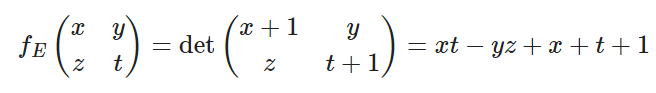 Оценки на кликовое число
Оценка из статьи:

Улучшенная оценка:
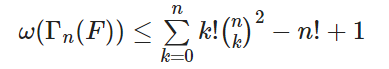 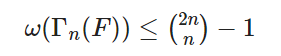 Примеры клик для Г2(F)
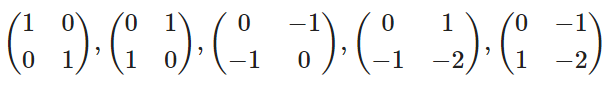 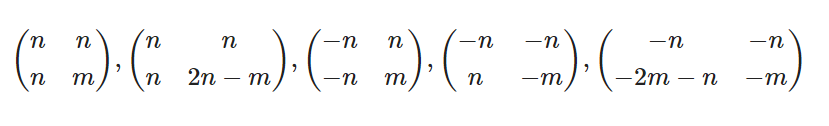 Литература
[1] S. Akbari, M. Jamaali, S.A. Seyed Fakhari, The clique numbers of regular graphs of matrix algebras are finite, Linear Algebra Appl. 431 (2009) 1715–1718
[2] S. Akbari, M. Aryapoor, M. Jamaali, Chromatic number and clique number of subgraphs of regular graph of matrix algebras, Linear Algebra Appl. 436 (2012) 2419–2424.
[3] I. Tomon, On the chromatic number of regular graphs of matrix algebras, Linear Algebra Appl. 475 (2015) 154–162